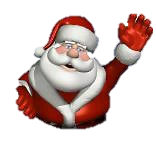 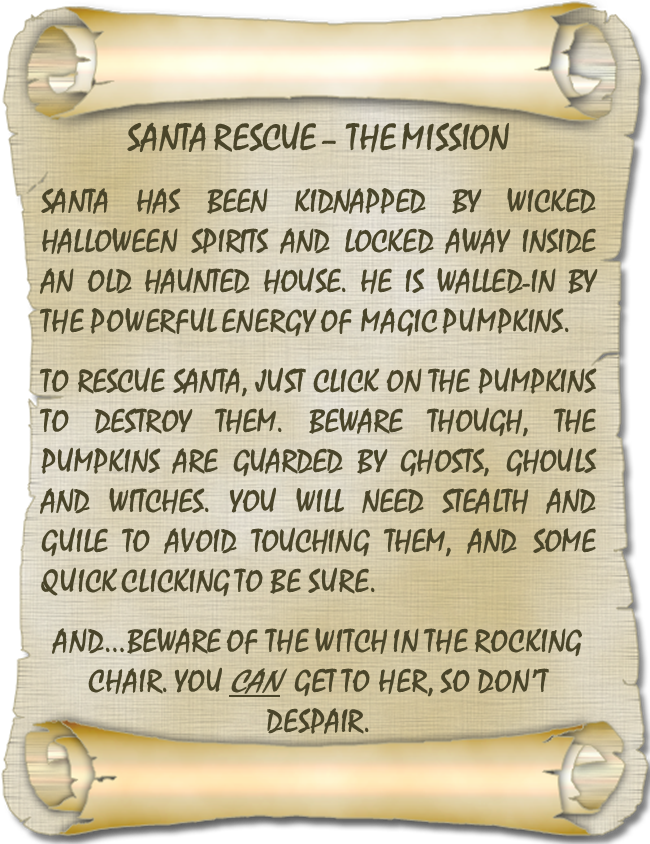 START
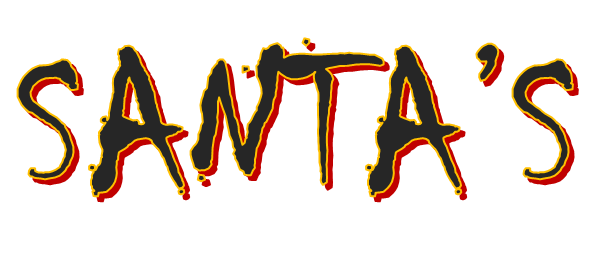 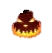 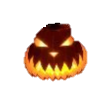 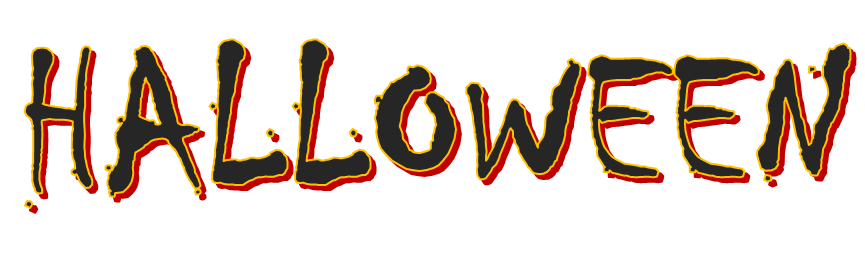 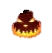 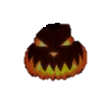 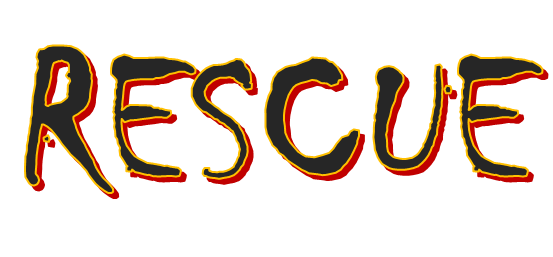 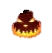 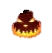 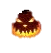 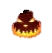 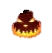 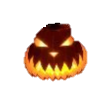 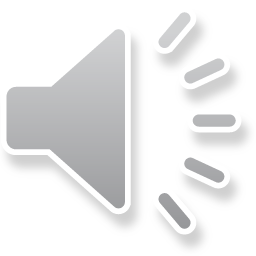 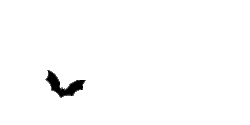 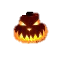 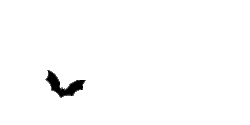 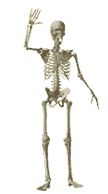 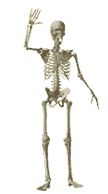 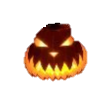 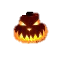 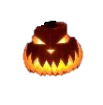 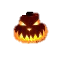 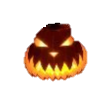 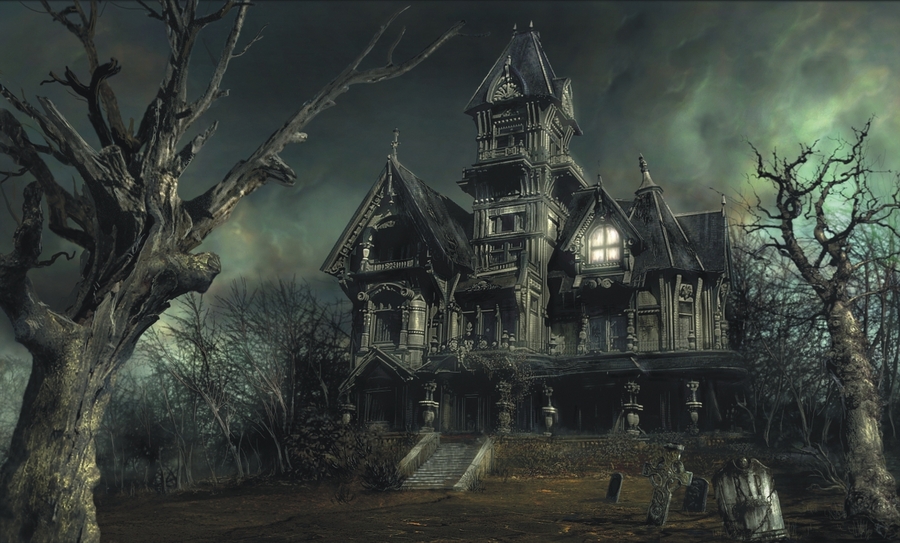 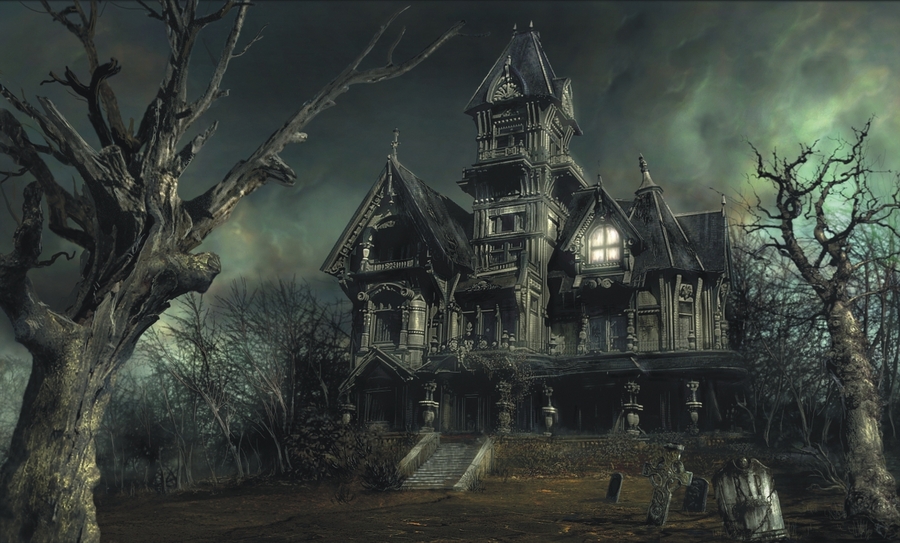 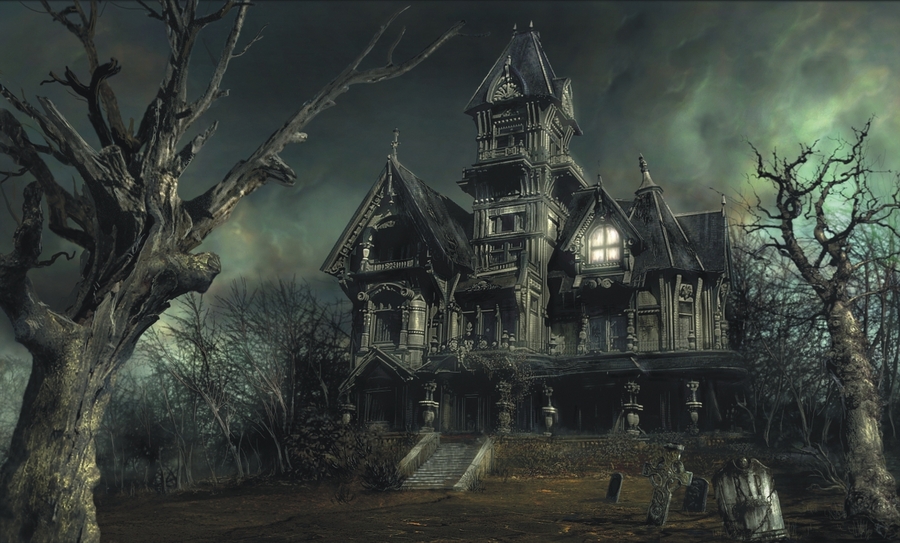 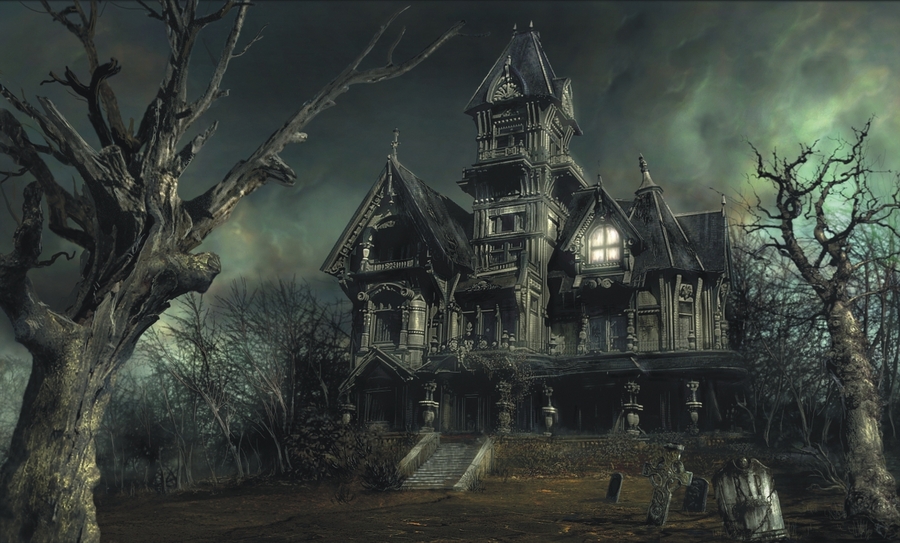 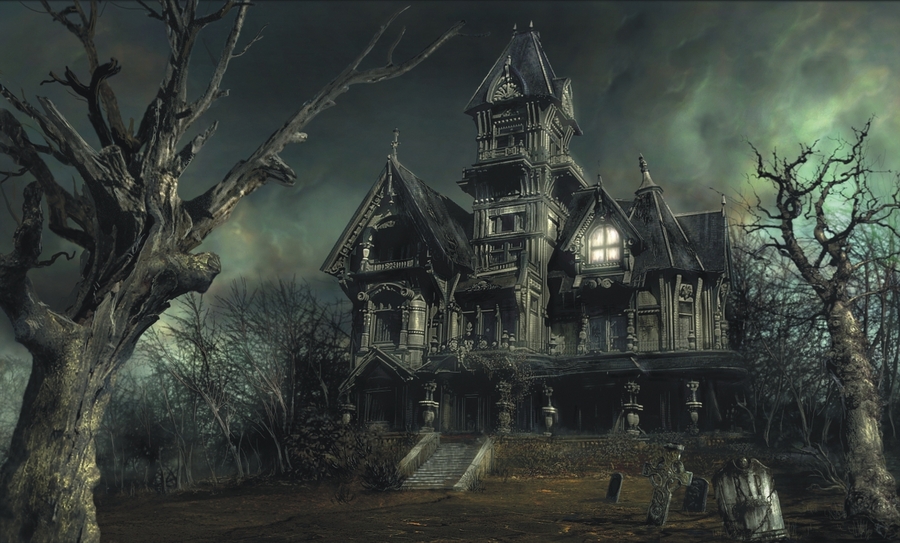 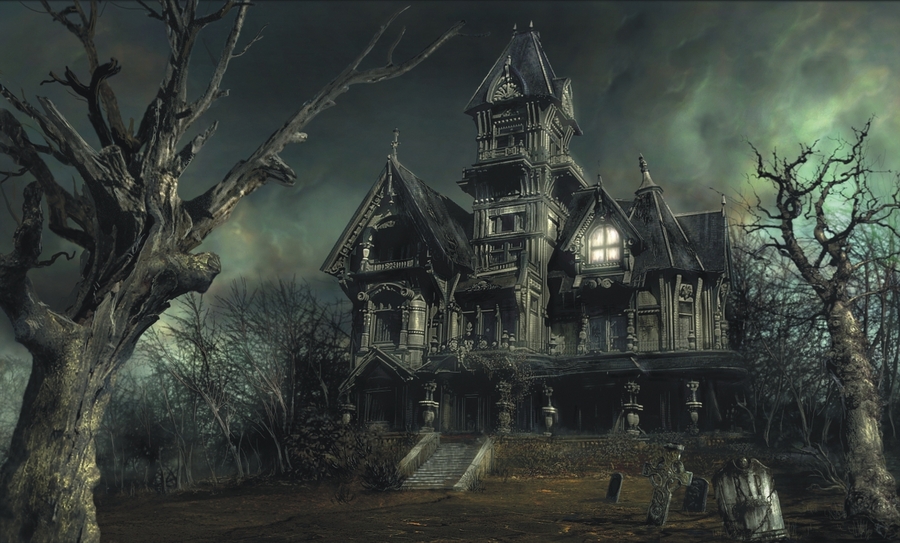 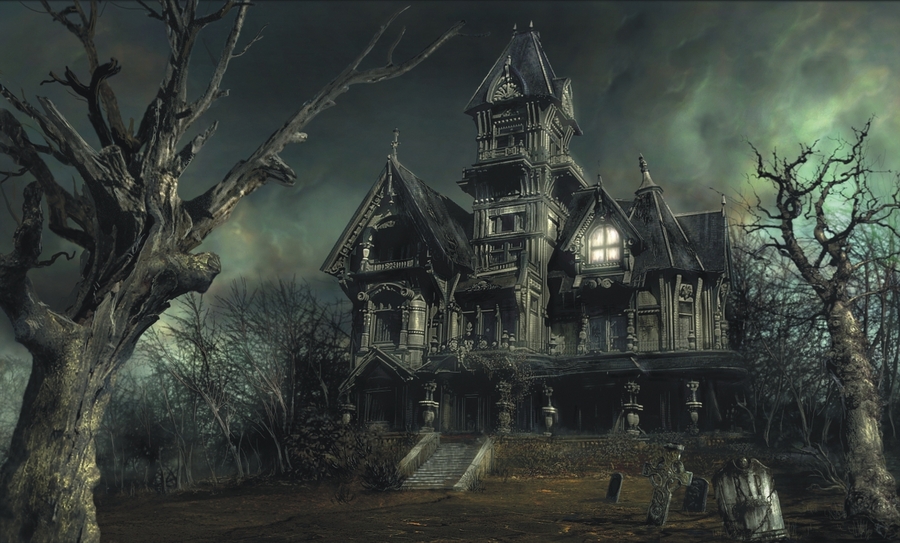 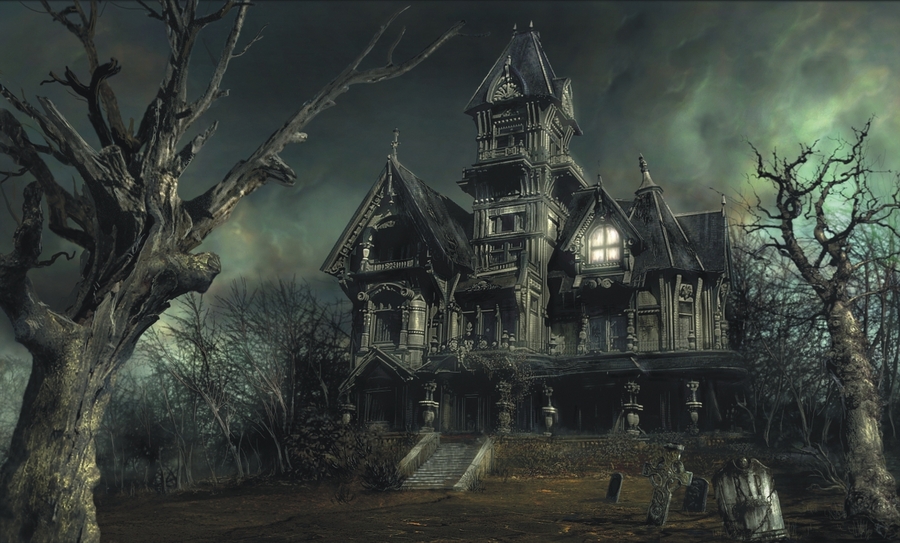 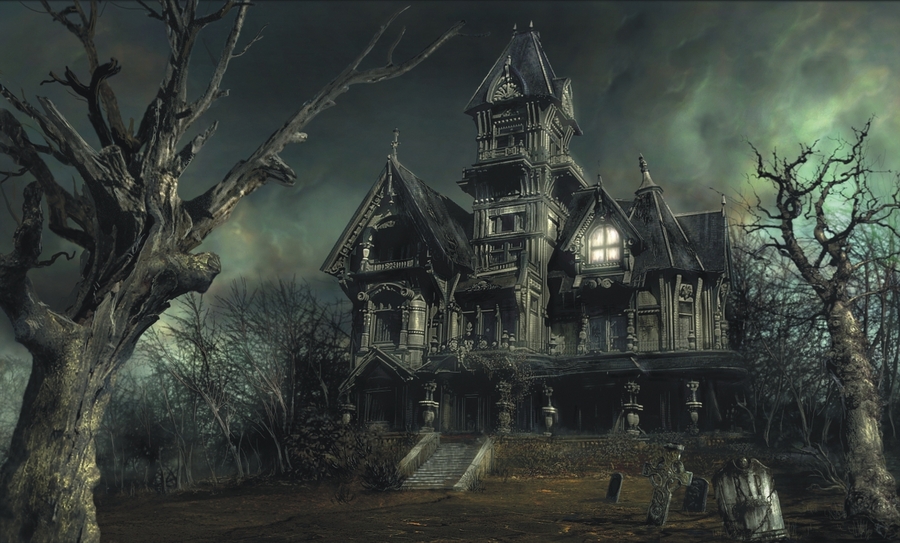 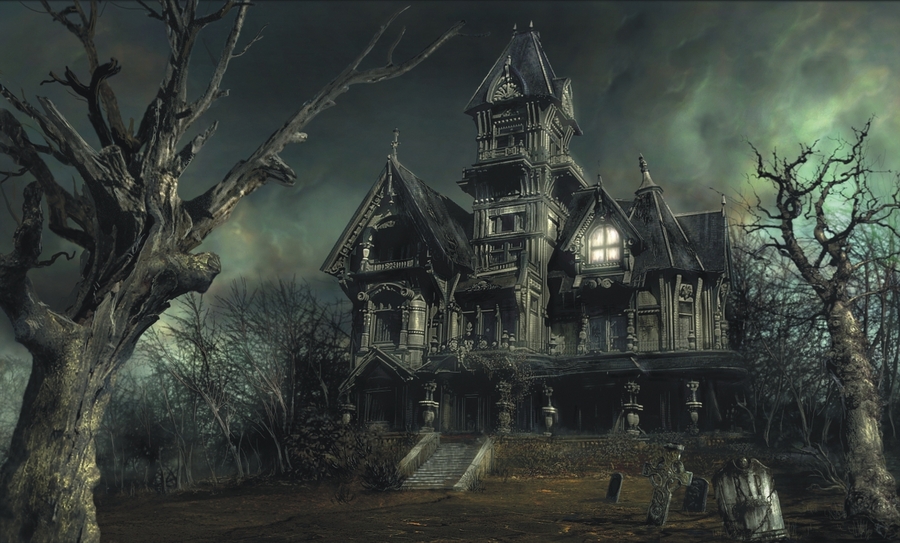 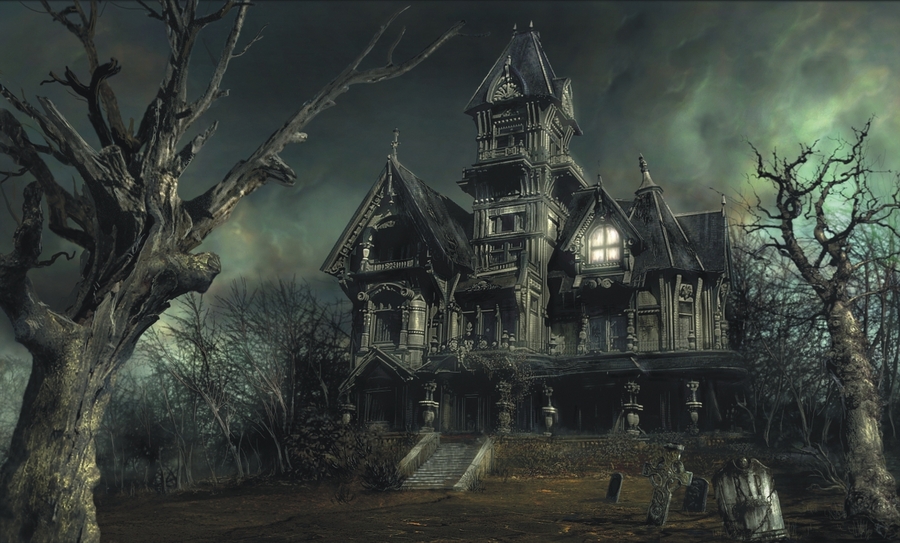 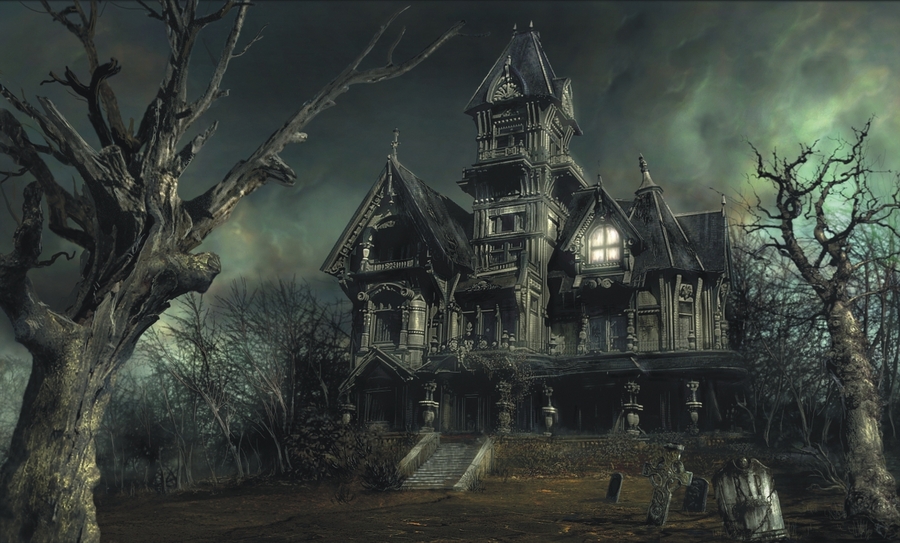 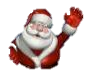 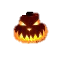 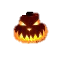 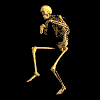 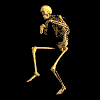 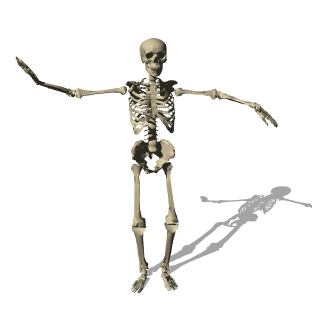 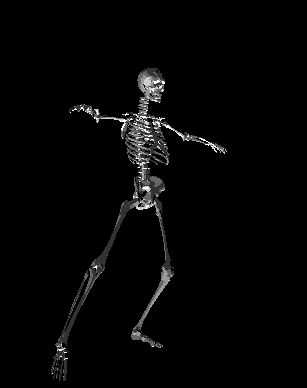 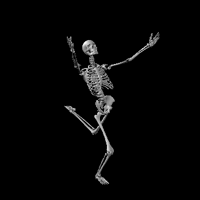 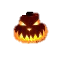 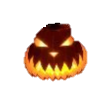 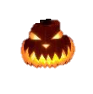 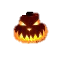 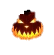 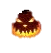 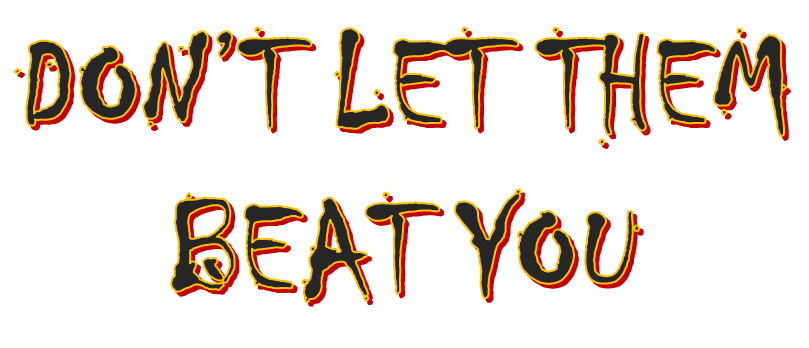 TRY AGAIN
YOU DID IT!
YOU SAVED SANTA!!
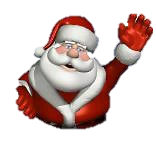 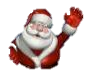 EXIT